Estructura estelar
Fundamentos de Astrofísica
Estrellas
Una estrella es una gigantesca bola de gas a altísima temperatura.
La energía de la estrella se genera en su interior.
La presión producida por la energía generada en el interior trata de empujar el gas hacia afuera.
La fuerza de la gravedad trata de acercar el gas hacia el centro.
Calculemos las ecuaciones que gobiernan este equilibrio.
2
18/02/2012 20:22
Equilibrio hidrostático
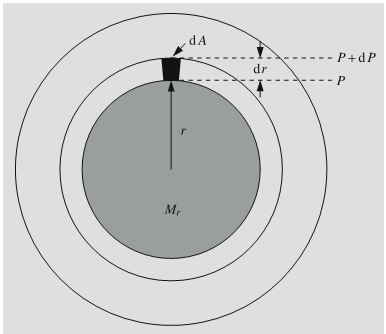 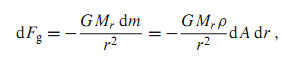 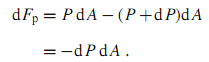 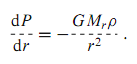 3
18/02/2012 20:22
Ecuación de continuidad
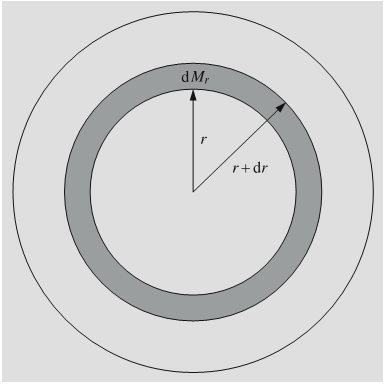 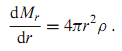 4
18/02/2012 20:22
Conservación de la energía
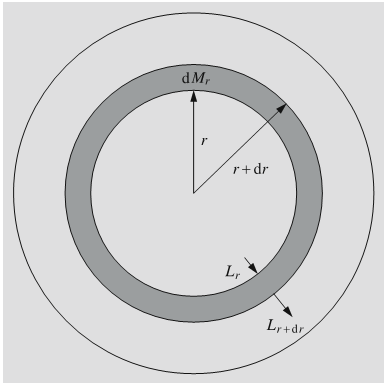 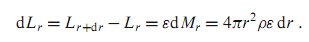 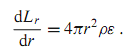 5
18/02/2012 20:22
Gradiente de temperatura
El transporte de energía puede llevarse a cabo por conducción, radiación o convección.
La conducción es despreciable.
Si es por radiación pura, entonces:


Si es por convección:
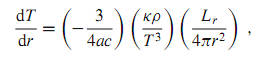 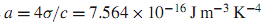 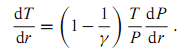 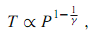 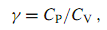 6
18/02/2012 20:22
Condiciones de contorno
En el centro tendremos:
M(0)=0	P(0)=P0
L(0)=0		ρ(0)= ρ0
T(0)=Tc
En la superficie, tendremos:
M(R)=M	P(R)=0
L(R)=L	ρ(R)=0 
T(R)=0
7
18/02/2012 20:22
Ecuación de estado
Presión del gas:


Presión de radiación:
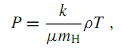 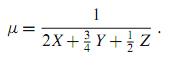 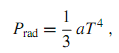 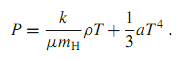 8
18/02/2012 20:22
Ecuación de estado de un gas degenerado
Caso no relativista (107 kg/m3)



Caso relativista (109 kg/m3)
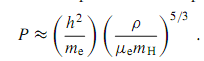 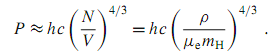 9
18/02/2012 20:22
Producción de energía en las estrellas
Se propuso la contracción gravitatoria como fuente de la energía  No duraría suficiente al ritmo adecuado.
El universo primigenio estaba compuesto fundamentalmente por H, algo de He, y trazas de elementos ligeros (Li, Be, …).
Los elementos más pesados se originan en el interior de las estrellas  Fusión termonuclear.
10
18/02/2012 20:22
Energía de ligadura
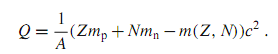 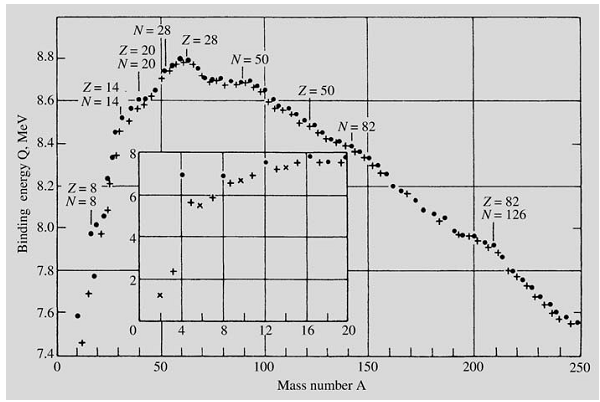 11
18/02/2012 20:22
Reacciones nucleares
La masa de un átomo de helio es 0.7% menor que la de cuatro átomos de hidrógeno
La producción de energía es de 
	por kg de H consumido.
En 1938 Hans Bethe propuso la cadena CNO como la fuente de energía de las estrellas.
Hay otras reacciones
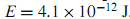 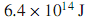 12
18/02/2012 20:22
Cadena p-p
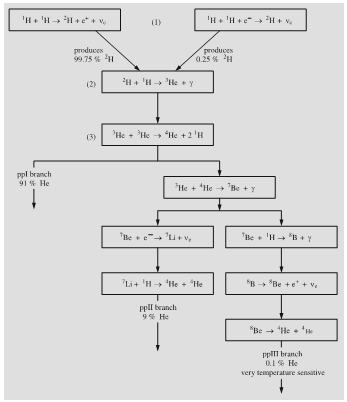 Este mecanismo de producción de energía domina si la temperatura es menor que 20 millones de K. 
La primera reacción es muy poco probable, y tiene un tiempo característico de 1010 años en las condiciones del sol.
13
18/02/2012 20:22
Ciclo CNO
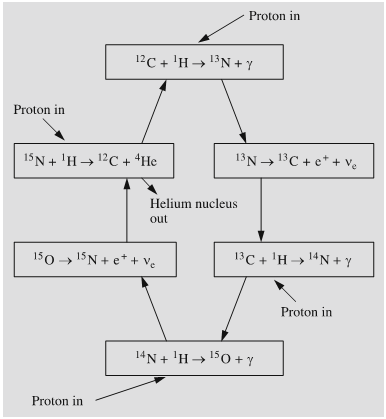 Entre los 20 y los 100 mill. de K, la reacción dominante es el ciclo CNO propuesto por Bethe y Weizsacker.
El C, N y O intervienen como catalizadores del proceso.
La formación de 15O  es la más lenta (t~1 mill años) y la que regula la velocidad de todo el ciclo.
Es energéticamente menos eficiente que la cadena p-p.
14
18/02/2012 20:22
Reacción triple alpha
A medida que se quema hidrógeno, la cantidad de helio aumenta.
Por encima de 100 mill de K, el helio puede fusionarse para producir 12C.
A altas temperaturas, otras reacciones son posibles hasta la formación de elementos tan pesados como Fe o Ni.
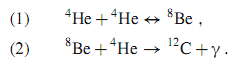 15
18/02/2012 20:22
Otras reacciones
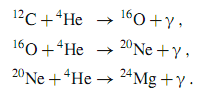 Reacciones alpha




Combustión de C (T~5-8 108 K)
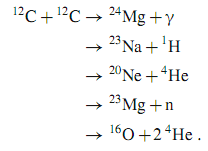 16
18/02/2012 20:22
Otras reacciones (II)
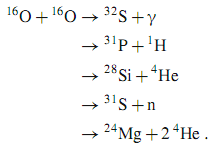 Combustión de O (T~109 K)





Combustión de Si
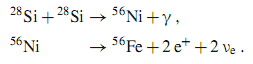 Los elementos más pesados que el Fe se generan por captura de neutrones en reacciones endoenergéticas que tienen lugar en SN.
17
18/02/2012 20:22
El Sol
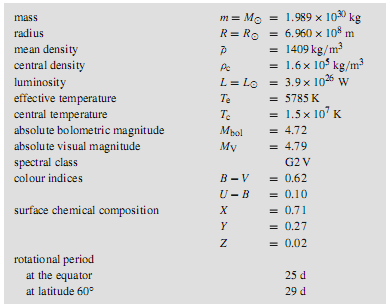 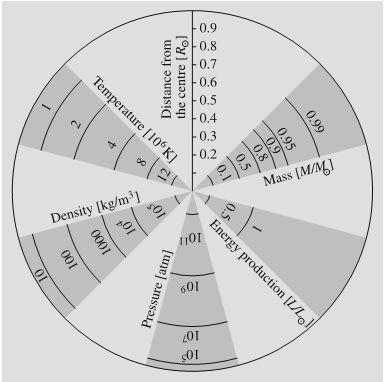 18
18/02/2012 20:22
[Speaker Notes: Cutaway picture of the Sun, showing its interior and atmosphere.]
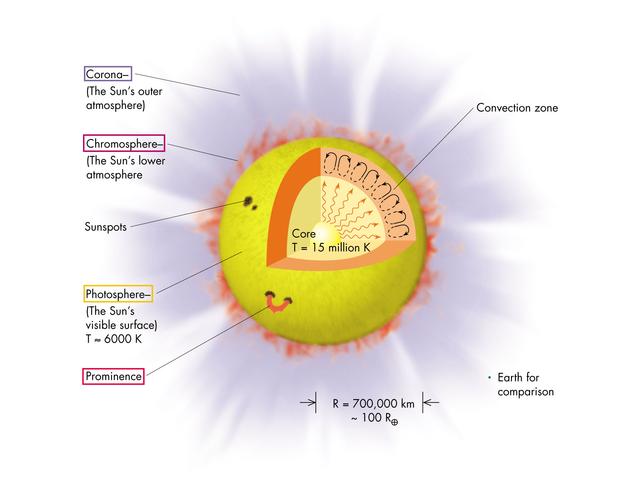 19
18/02/2012 20:25
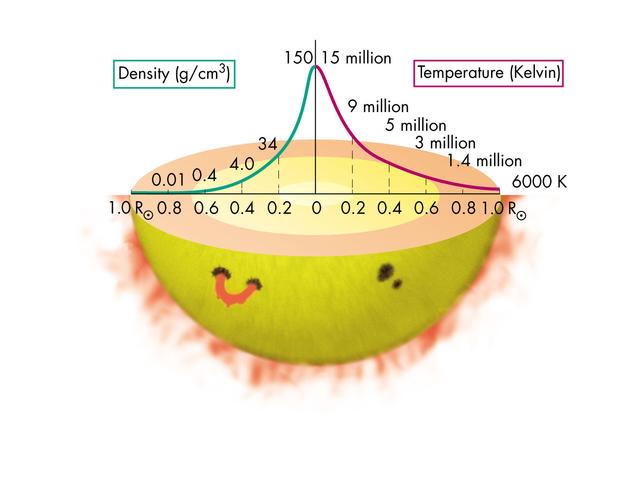 20
18/02/2012 20:22
[Speaker Notes: Plots of how density and temperature change through the Sun.]
Superficie del Sol
Fotosfera: 
Es la parte visible del Sol (no vemos el interior porque es ópticamente grueso)
300-500km de grosor
Temperatura de 8000 a 4500 K (descendiendo hacia fuera)
Tanto el espectro continuo y las líneas de absorción viene de  aquí (¿Porqué líneas de absorción y no emisión?)
Se ve granulación de la superficie marcando zonas de convección (tamaño de unos 1000 km) . Convección es necesaria porque transporte por radiación no es suficiente.
21
18/02/2012 20:22
[Speaker Notes: Es la zona de transicion del interior donde los fotones “andan” (opctiamente grueso) a la zona exterior donde “vuelan” (opticamente delgado) (Shu)

En las zonas exteriores del sol la temperatura ya es tan bajo que H no es ionizado --> opacidad alta > se necesita conveccion en adicion de radiacion para transportar toda la energia hacia fuera.]
Granulación de la superficie del Sol, junto a una mancha solar
Tamaños tipico de zonas de granulación: unos 1000 km
22
18/02/2012 20:22
[Speaker Notes: Photograph of solar granulation near a sunspot. The bright patches are immense bubbles of hot gas rising from deep within the Sun. The darker areas around them are cooler gas sinking back into the Sun's interior. The sunspot is about 23,000 kilometers in diameter. (Courtesy William Livingston/NOAO.)]
Bordes de la fotosfera son más oscuros
Razon:
En los bordes no podemos ver en tanta profundidad   vemos zonas más frías
Imagen visible del Sol
23
18/02/2012 20:22
Atmósfera del Sol
Cromosfera:
Por encima de la fotosfera, con un espesor de unos 500 - 2000 km
Temperatura desde 4500 a 7000 K
No se puede observar directamente en emisión continua, porque su emisión es más débil que de la fotosfera debido a la baja densidad. 
Emite líneas de emisión (H, He y metales). La línea más intensa es Hα.
24
18/02/2012 20:22
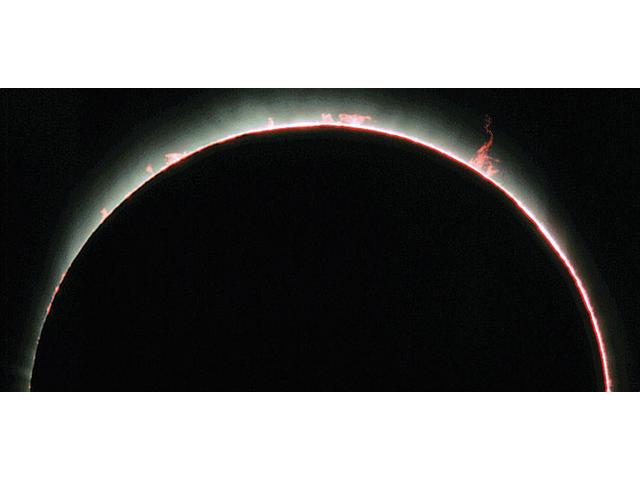 Cromosfera observada durante eclipse total (zona fina roja y blanca)
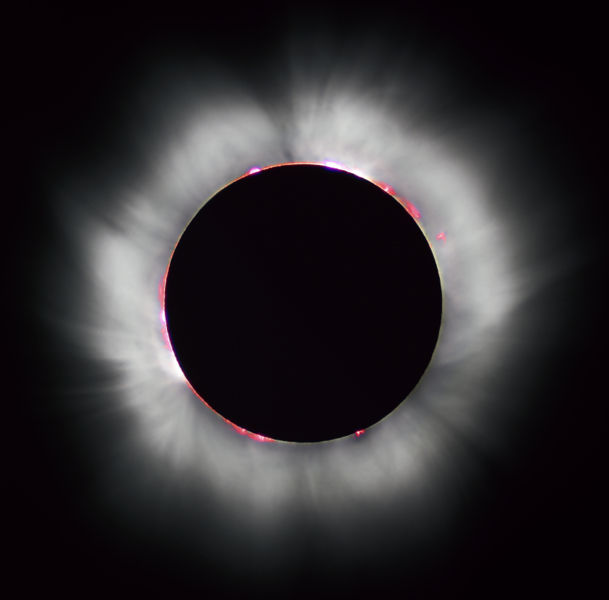 Cromosfera y Corona (vistos durante un eclipse solar)
25
18/02/2012 20:22
[Speaker Notes: Photograph of a portion of the solar chromosphere at a total solar eclipse. (Courtesy Jacques Guertin, Ph.D.)]
Cromosfera visto en Halpha
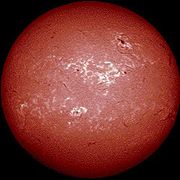 Vemos la cromosfera (Hα en la fotosfera es en absorpción)
Ondulaciones
26
18/02/2012 20:22
[Speaker Notes: Imagen de Halpha de Wikipedia
Linaemas negras son proturberancias]
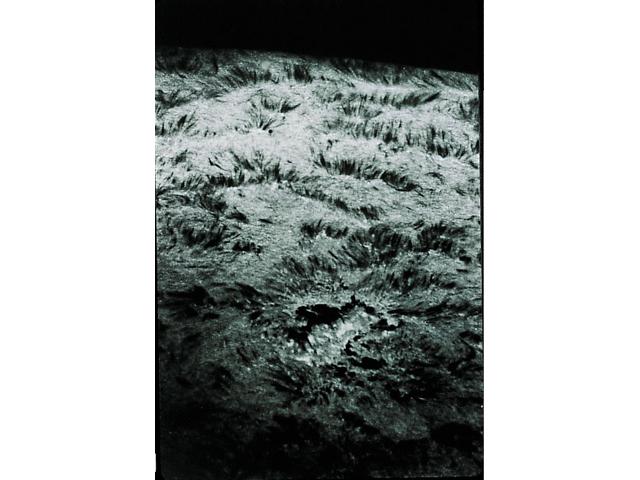 Espículas en la cromosfera: Filamentos de gas asciendiendo hasta unos 10000 km con una duración de varios minutos
27
18/02/2012 20:22
[Speaker Notes: Photograph of spicules in the chromosphere. The spicules are the thin, stringy features that look like tufts of grass. (Courtesy NOAO.)

Eso tiene que ser una imagen en una linea de emision, pe. Halpha, para ver la cromosfera. Demuestra el aspecto
Ondulado como en la imagen anterior, pero en mas detalle.]
La Corona
Corona:
Temperaturas de millones de grados (calentado por el campo magnético y ondas de sonido - detalles del proceso no están claros aún) 
Emite en rayos x
Se observan líneas de emisión de muy alta excitación, originando en la zona exterior: Líneas coronales, hasta 1941 no se sabía que era y se pensó que eran elementos desconocidos.
El gas de la corona está empujado hacia el medio interplanetario, formando el viento solar. 
El Sol pierde 10-13 masas solares por año debido a este viento.
El viento solar en la superficie de la Tierra tiene una densidad de unos 5-10 part/cm3 y velocidad de 500km/s.
28
18/02/2012 20:22
[Speaker Notes: La corona no se suele considerar como parte de la atmosfera.]
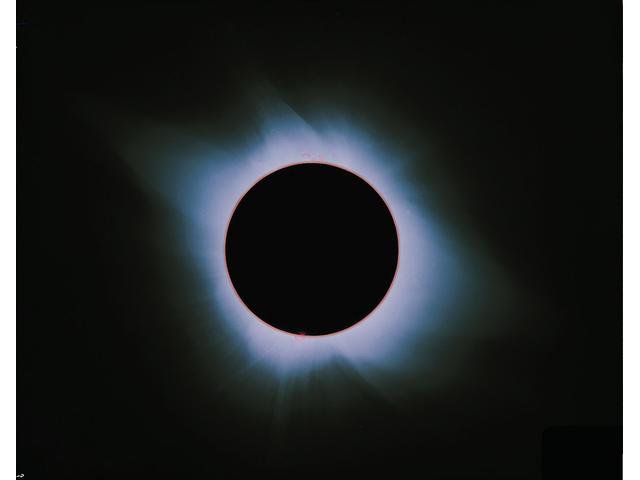 Corona observada durante eclipse de sol
29
18/02/2012 20:22
[Speaker Notes: Photograph of the corona at a total eclipse of the Sun. (Courtesy Dennis di Cicco.)]
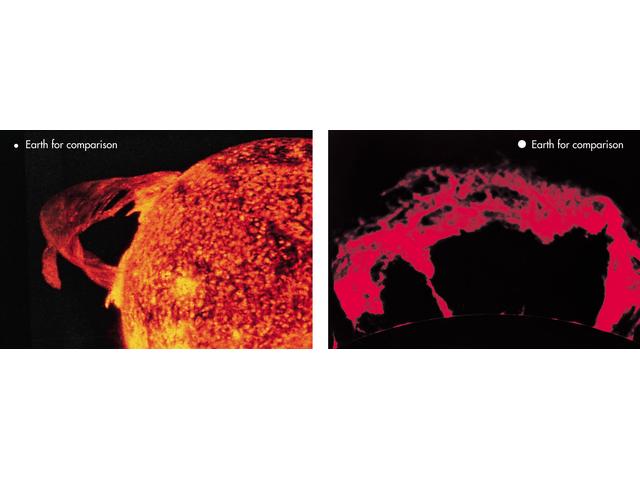 Protuberancias solares
30
18/02/2012 20:22
[Speaker Notes: Photographs of some solar prominences. (Courtesy NOAO/NRL.)]
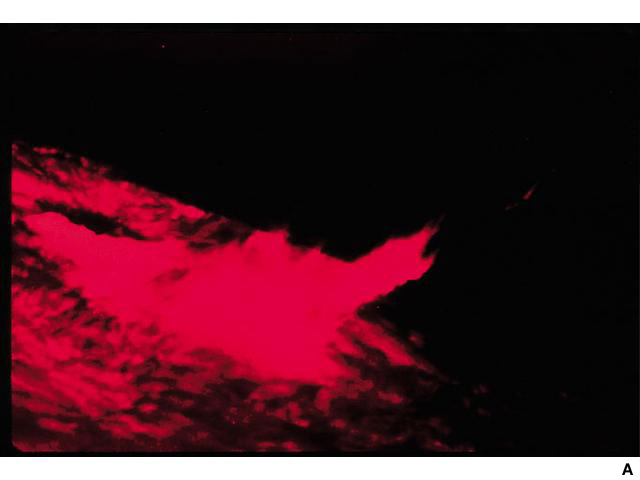 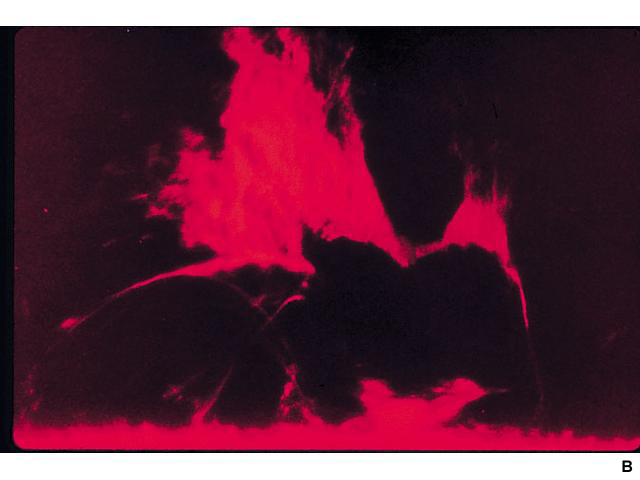 Destellos (Solar flares):
Duración de un segundos hasta casi una hora.
Se libera energía magnética de forma violenta
31
18/02/2012 20:22
[Speaker Notes: A) Photographs of solar flares. In (B), the flare has erupted below a prominence and is blasting the prominence gas outward. (Courtesy NOAO.)]
Actividad solar
Manchas solares
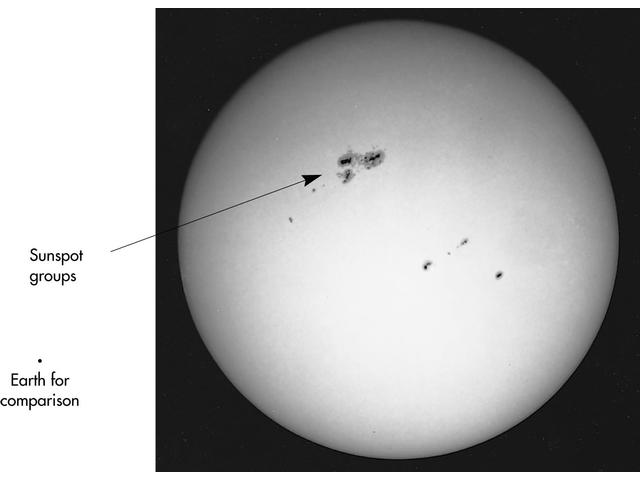 32
18/02/2012 20:22
[Speaker Notes: White-light photograph of photosphere with sunspots. (Courtesy NOAO.)]
Manchas solares:
Se conocen desde hace mucho tiempo, Galileo empezó a observarlas 
Tienen dos partes:  la Umbra, rodeada por la Penumbra
La temperatura es más baja (por 1500 K) que alrededor
Diámetro: unos 10000 km
Duración: días a meses (o más)
Número de manchas es cíclico con periodo entre 7 y 17 años (promedio 11)
Alto campo magnético hasta 0.45 Tesla (aprox. 10000 veces más que en la Tierra)
33
18/02/2012 20:22
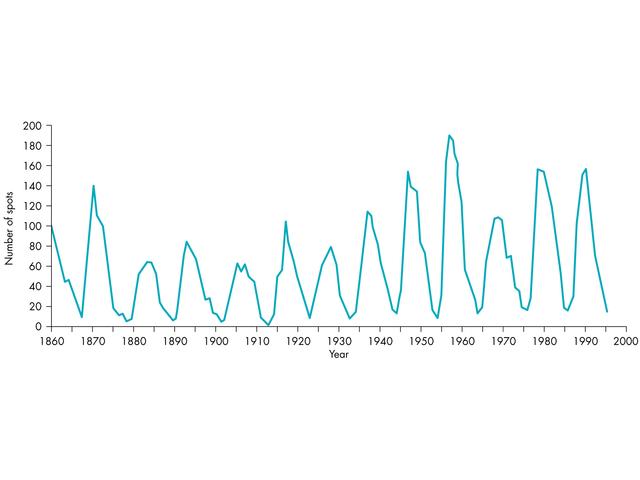 Ciclo de manchas solares  es un fenómeno que se conoce desde hace mucho tiempo
34
18/02/2012 20:22
[Speaker Notes: Plot of sunspot numbers showing solar cycle. (Courtesy John A. Eddy.)]
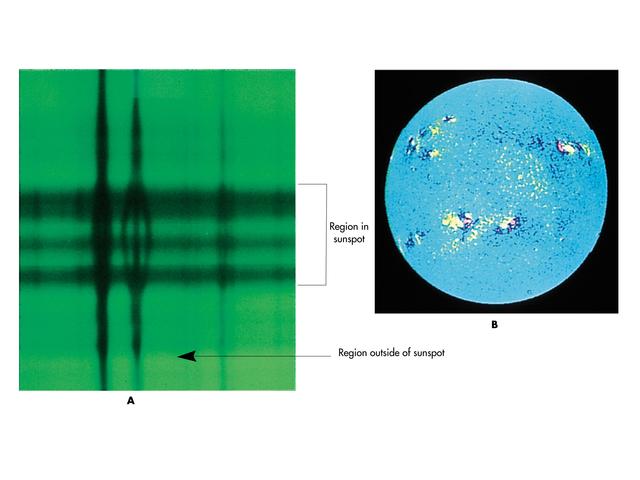 Efecto Zeeman midiendo campo magnético en las manchas solares
Magnetograma del Sol. 
Regiones amarillas: Orientación norte magnético
Regiones submarino: Orientación sur magnético
La orientación Norte-Sur está invertido en la hemisferia sur-norte.
distancia
frecuencia
Intensidad de la emisión: escala gris
35
18/02/2012 20:22
[Speaker Notes: (A) Photograph of the Zeeman effect in a sunspot. Notice that the line is split over the spot where the magnetic field is strong but that the line is unsplit outside the spot where the field is weak or absent. (B) Magnetogram of the Sun. Yellow indicates regions with north polarity and dark blue indicates regions with south polarity. Notice that the polarity pattern of spot pairs is reversed between the top and bottom hemispheres of the Sun. That is, in the upper hemisphere, blue tends to be on the left and yellow on the right. In the lower hemisphere, blue tends to be on the right and yellow on the left. (Courtesy NOAO.)]
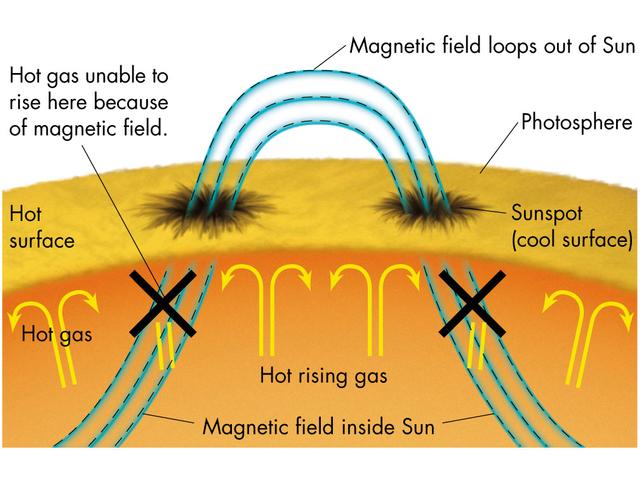 Campo magnético explica manchas solares: Son zonas donde campo magnético sale de la superficie 
 gas caliente no llega a la superficie  temperatura más baja
 siempre hay dos manchas cerca con diferente polaridad
36
18/02/2012 20:22
[Speaker Notes: Sketch of how magnetic fields cause sunspots]
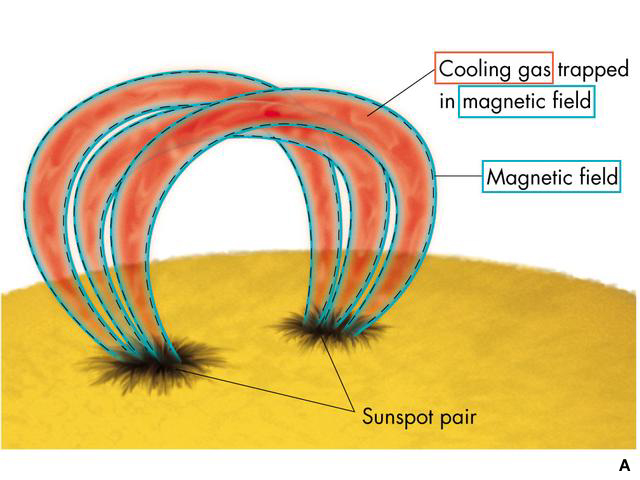 Protuberancias solares:
Gas ionizado moviéndose a lo largo del campo magnético
Existen 3 tipos de protuberancias:
Tranquilas
De Bucle (como aquí)
Eruptivas
37
18/02/2012 20:22
[Speaker Notes: (A) Sketch illustrating how magnetic fields support a prominence. (B) Photograph of a prominence. (Courtesy NOAO.)
Approximately how big is the prominence in (B)? Use the fact that the Sun's diameter is about 100 times the Earth's.]
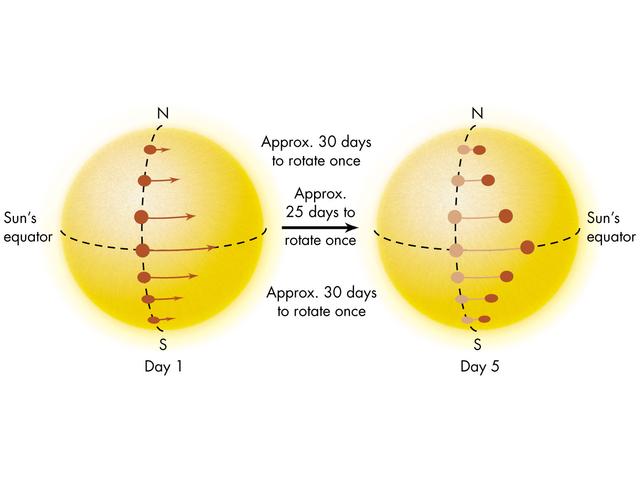 Rotación diferencial del Sol  (descubierto en 1630 por Christoph Schneider)
38
18/02/2012 20:22
[Speaker Notes: Sketch showing solar differential rotation. Points near the Sun's equator rotate faster than points near the poles]
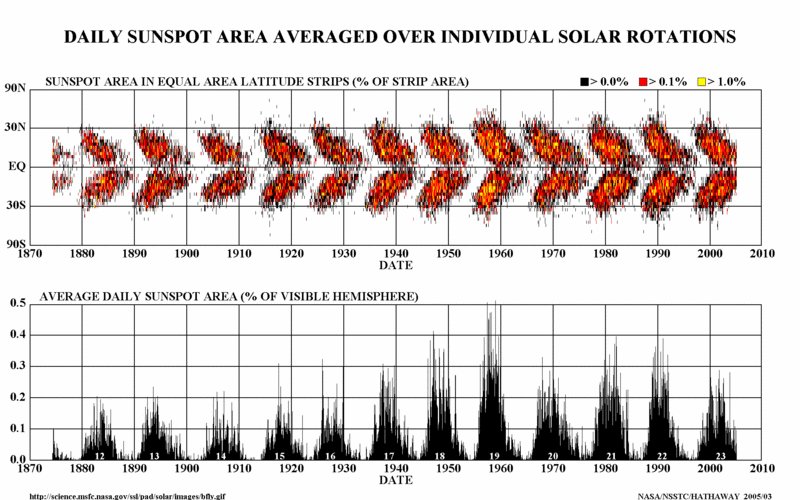 Arriba: Variación de la distribución de manchas solares  tienen relación con rototación diferencial.
Abajo: Evolución del número de manchas solares
39
18/02/2012 20:22
[Speaker Notes: Además:
Las manchas empiezan a aparecer a latidudes de 40 grados y mueven hacia el ecuador
Las manchas de ciclos sucesivos tienen polaridad opuesto.]
Creación del campo magnético a través del efecto dinamo
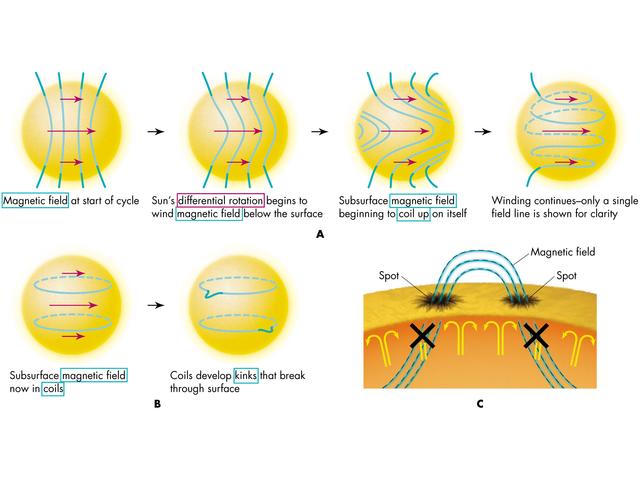 Necesario: Medio conductor, rotación diferencial
Actividad solar máximo cuando enredo de las líneas del campo magnético es máximo 
Detalles del proceso son complejos.
40
18/02/2012 20:22
[Speaker Notes: Sketch showing, (A), the possible winding up of the subsurface magnetic field. (B) Fields penetrating the Sun's surface. (C) Formation of a spot pair 

Teoria dinamo para creacion del campo magnetico: necesita rotacion diferencial y conveccion en un medio conductor.

Se lo puede imaginar como una goma que al tirarla va cargada cada vez de mas energia. Esta energia despues se libera en las actividad solar.]